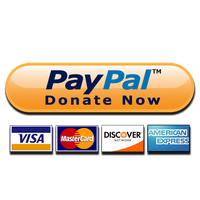 Donate @ acts433.com
In the dark of your night is often 
when God is preparing to bring forth light (Christ), who provided for our needs and is the 
announcement of your miracle (Luke 2:8).
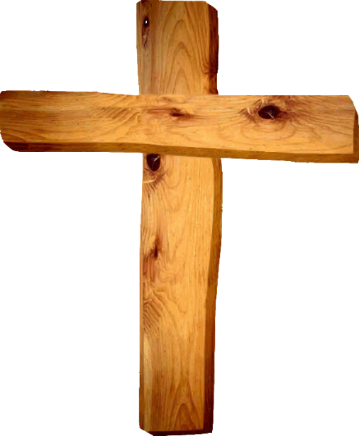 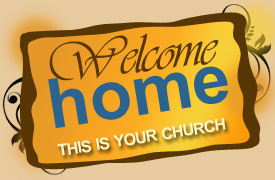 The birth of Christ is meant for 
everyone (Luke 2:10).
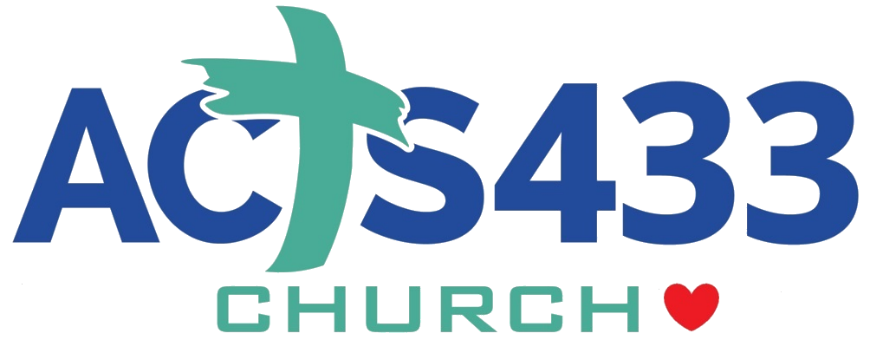 We are like the shepherds who 
have encountered Jesus the Messiah and can 
point other people to Him             (Luke 2:17).
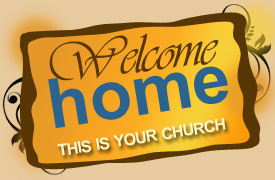 If peace with God is a fleeting 
thing based upon one’s own actions then that would 
mean Jesus just took back the present He gave of His peace (John 14:27).
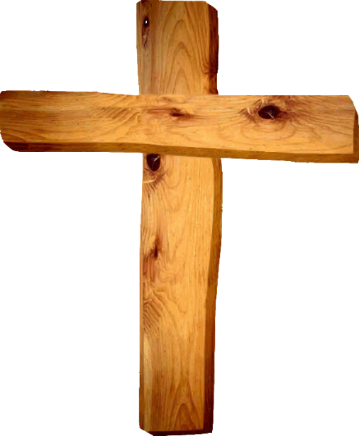 Because we have the 
peace of God given to us through Jesus, we please God 
and God is kindly benevolent towards us (Luke 2:14).
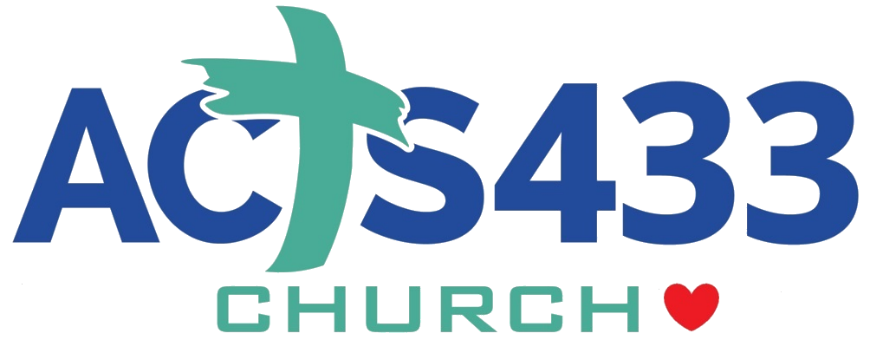